Фарфоровая посуда
(Китай, Япония)
Над презентацией работала: Глушкова Л.П.
учитель ИЗО,  МБОУ «Усть-Удинская СОШ №2»
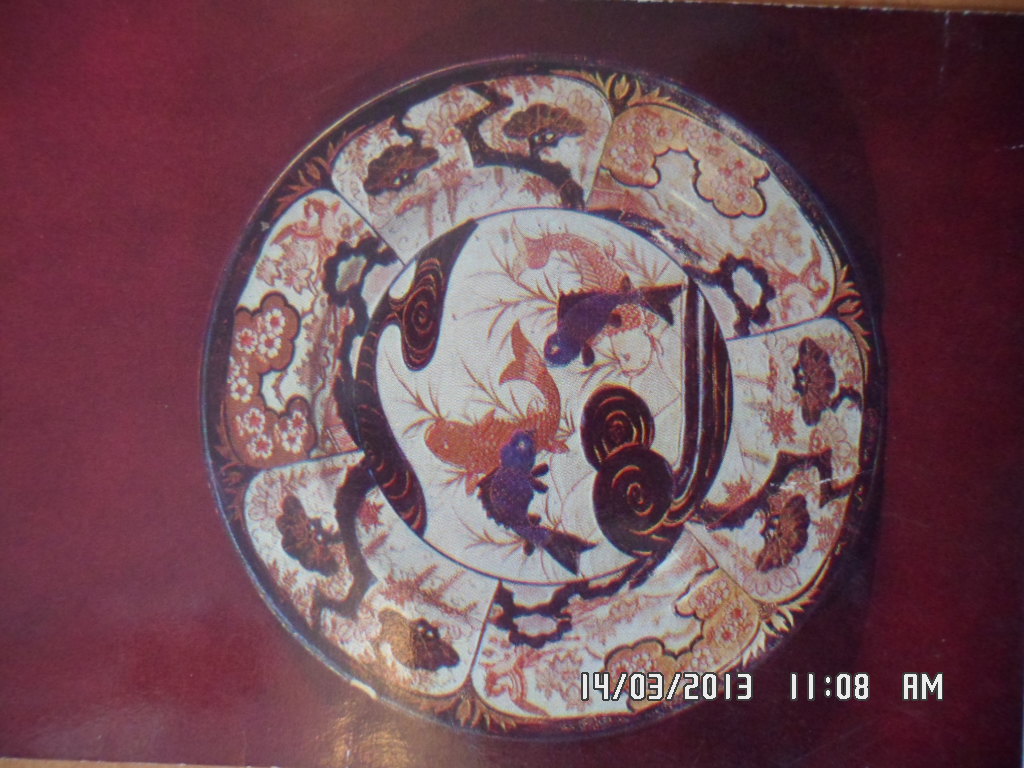 Япония 18 в. Блюдо с 
изображением рыб среди волн.
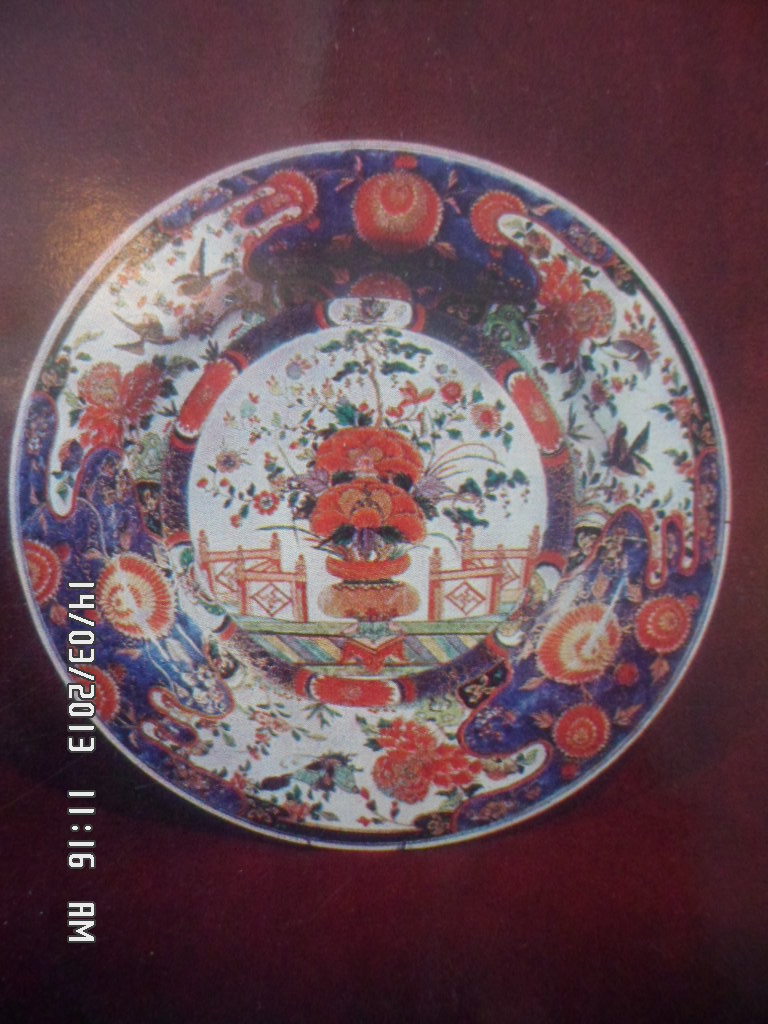 Блюдо
 с изображением
букета цветов.
Япония.
Конец 18 – начало
19в.
(фарфор, 
цветные эмали)
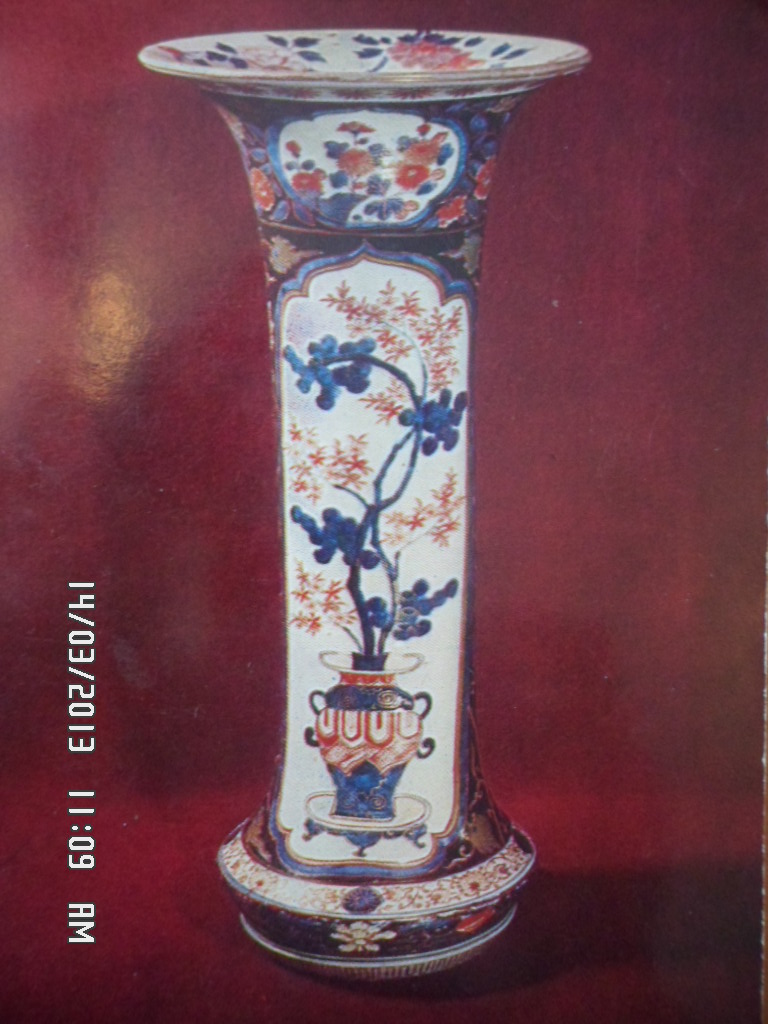 Ваза с изображением
ветвей сосны
Япония.
Конец 18 начало 19в.
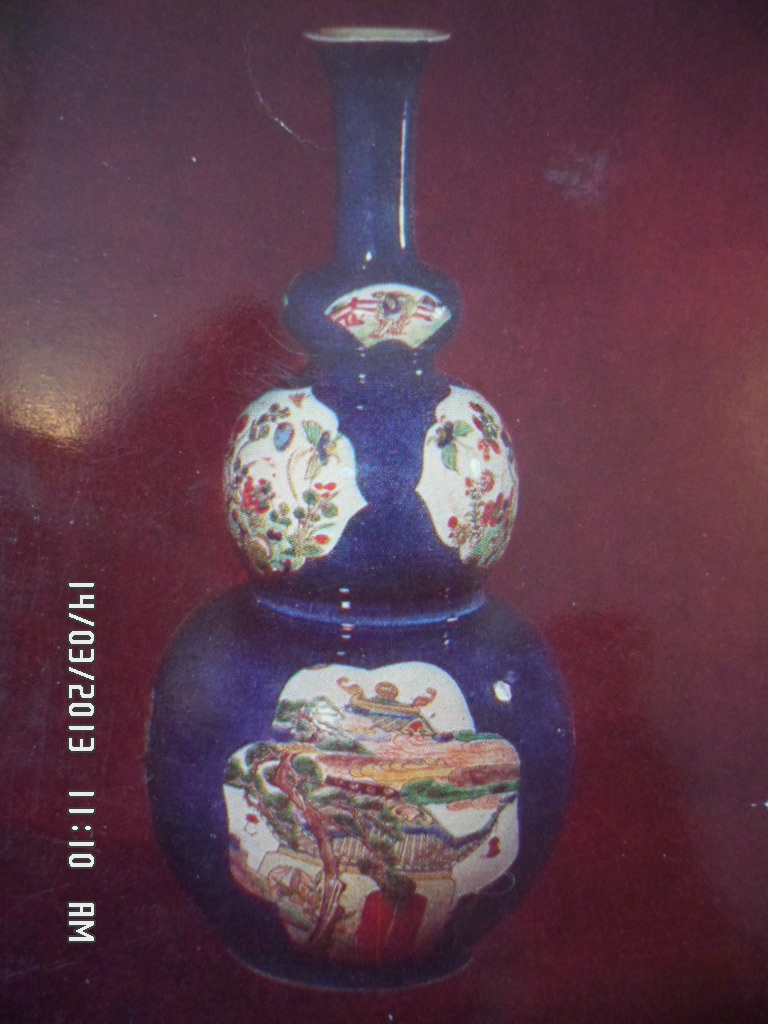 Ваза-бутыль
Китай, 18 в.
(Фарфор)
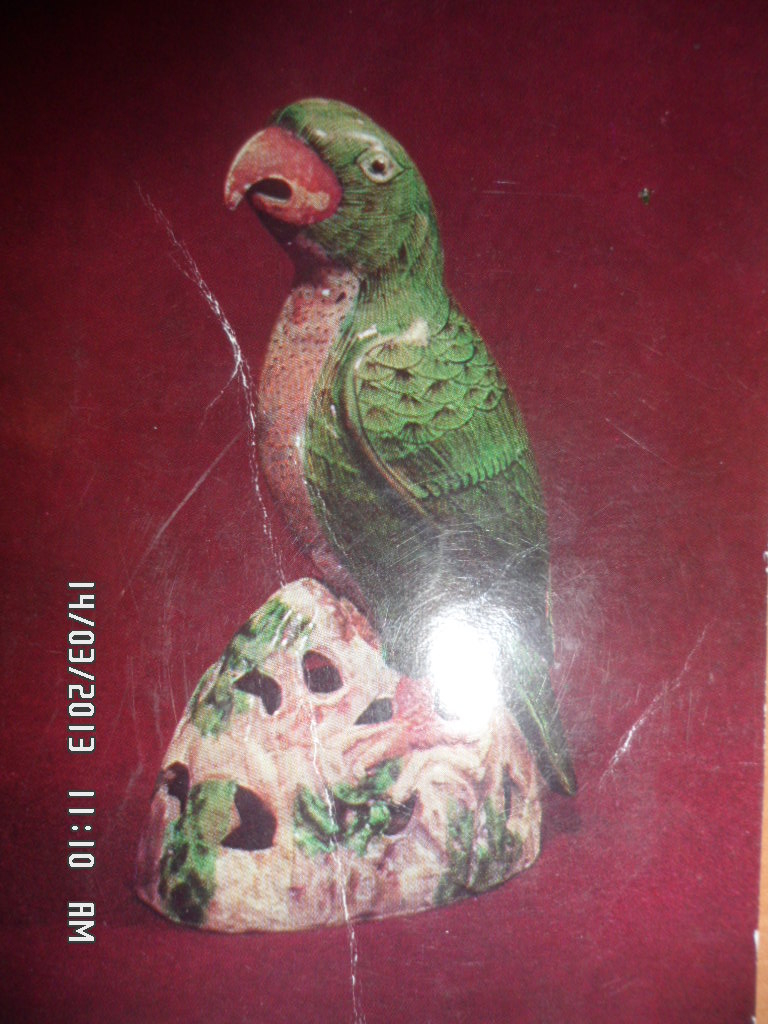 Попугай
на розовом кусте
(Китай, 18 в.
цветные эмали)
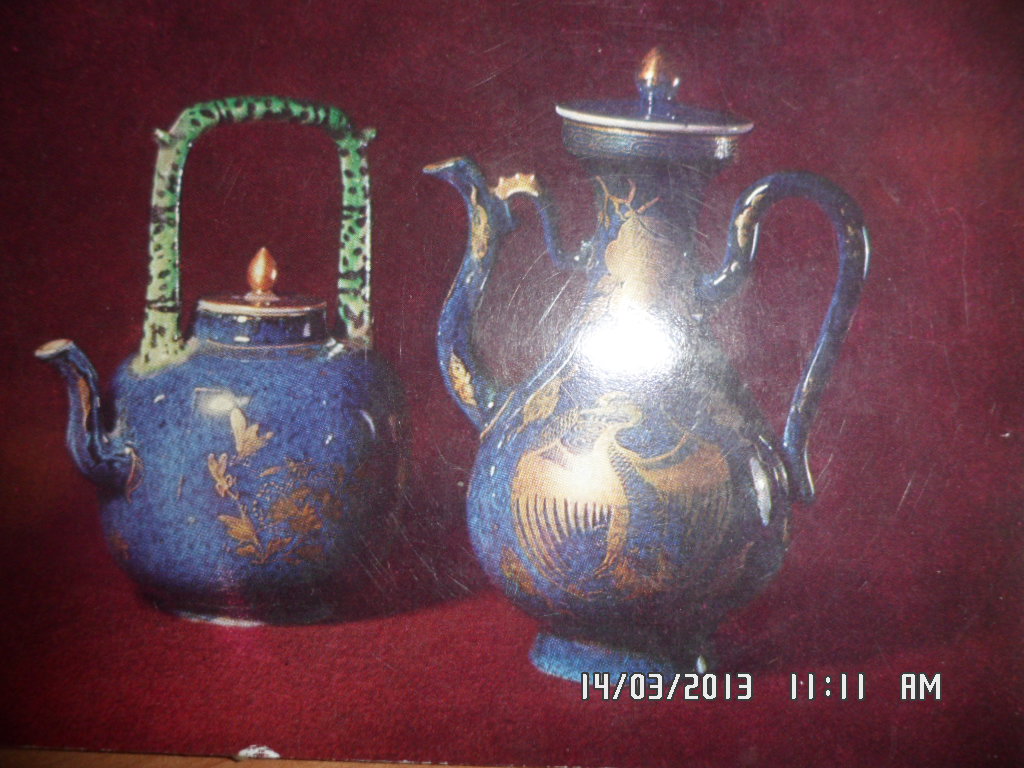 Чайник с крышкой и кувшинчик (Китай. 18 в. фарфор, роспись золотом, 
зеленая эмаль)
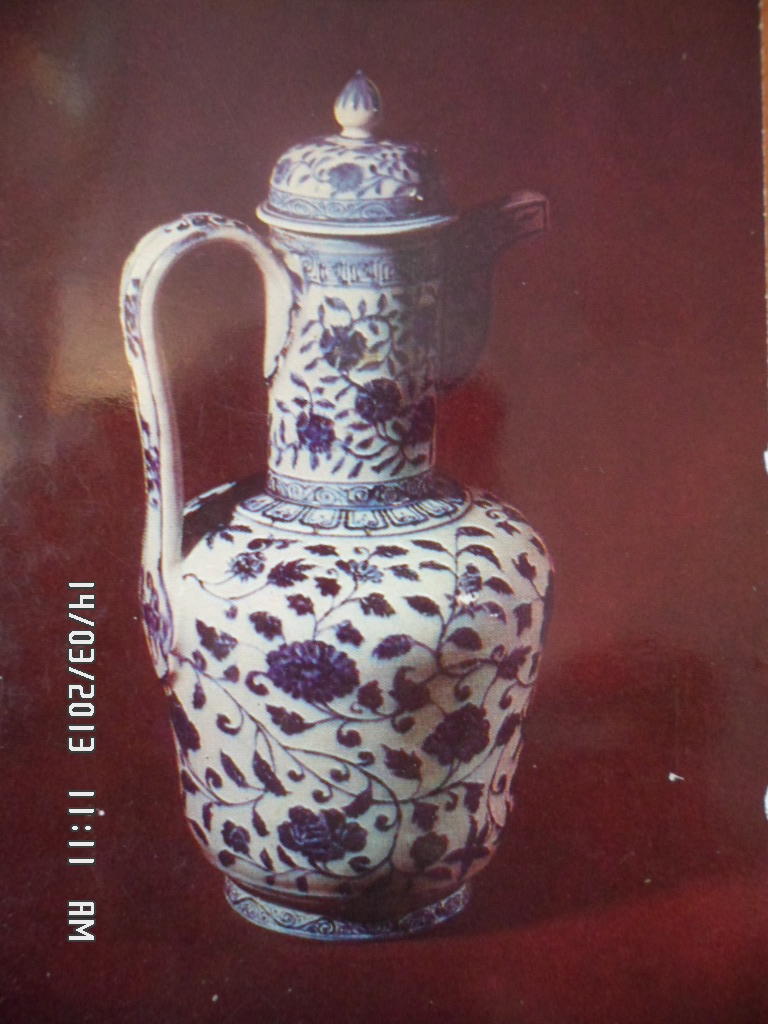 Кувшин с растительным
орнаментом
Китай, 16 в.
Фарфор, 
роспись
кобальтом
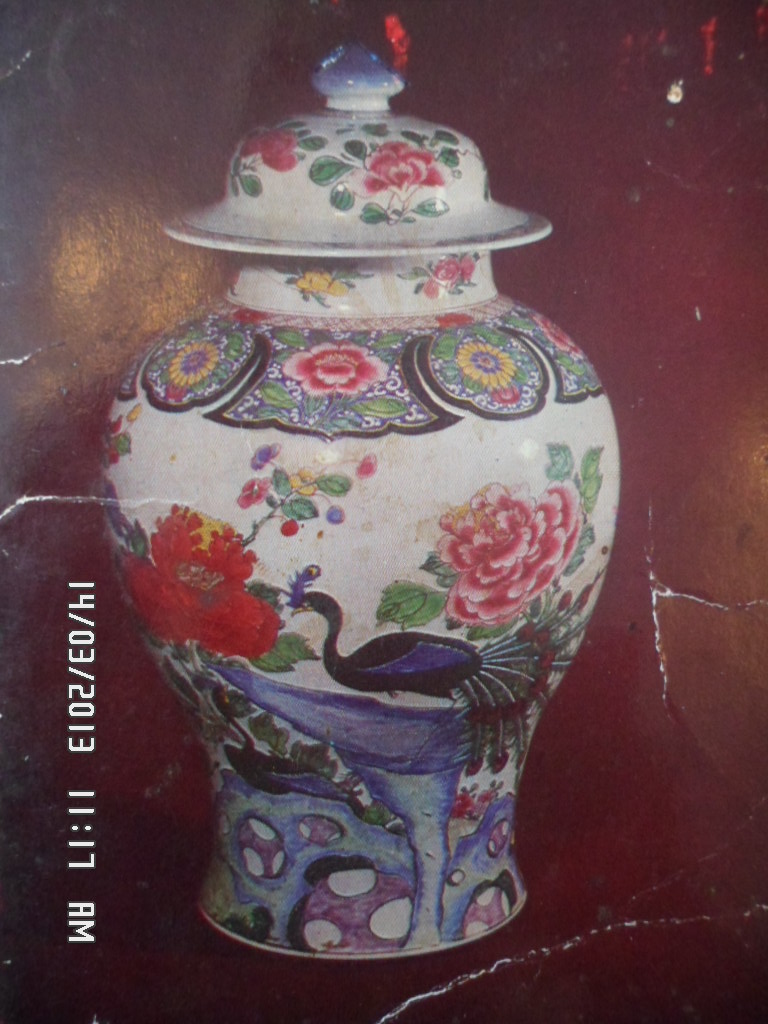 Ваза с изображением 
павлина
Китай, 
середина18 в.
Фарфор, роспись
в гамме
 «розового
семейства»
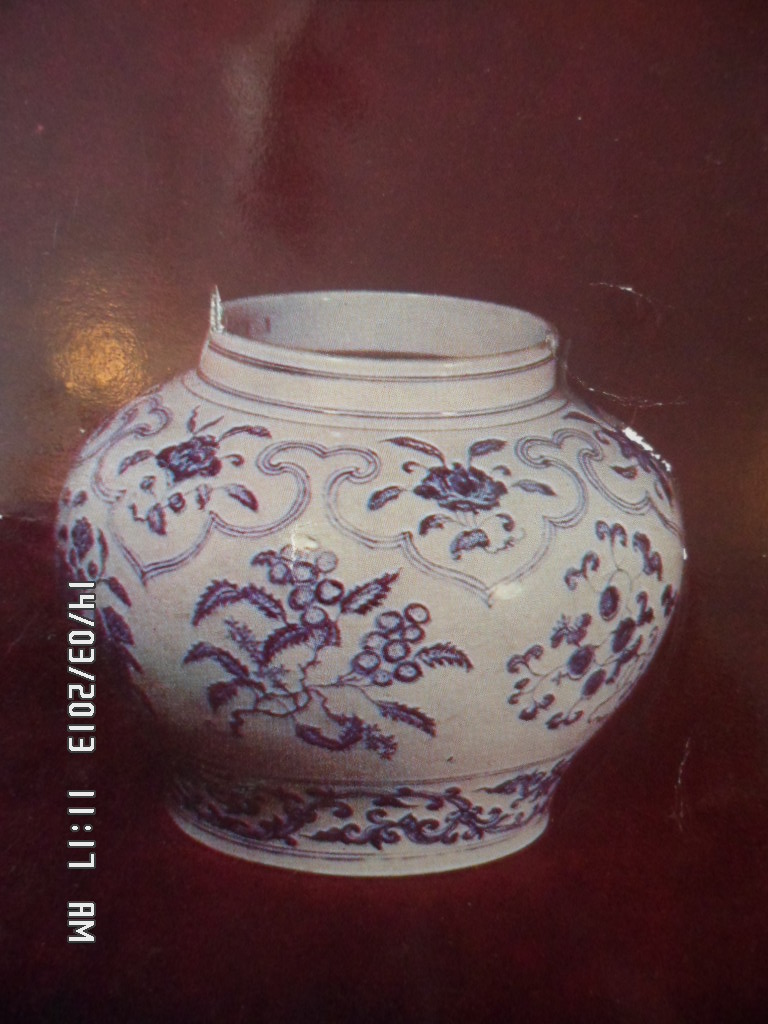 Ваза 
с растительным орнаментом
Китай, фарфор, роспись кобальтом
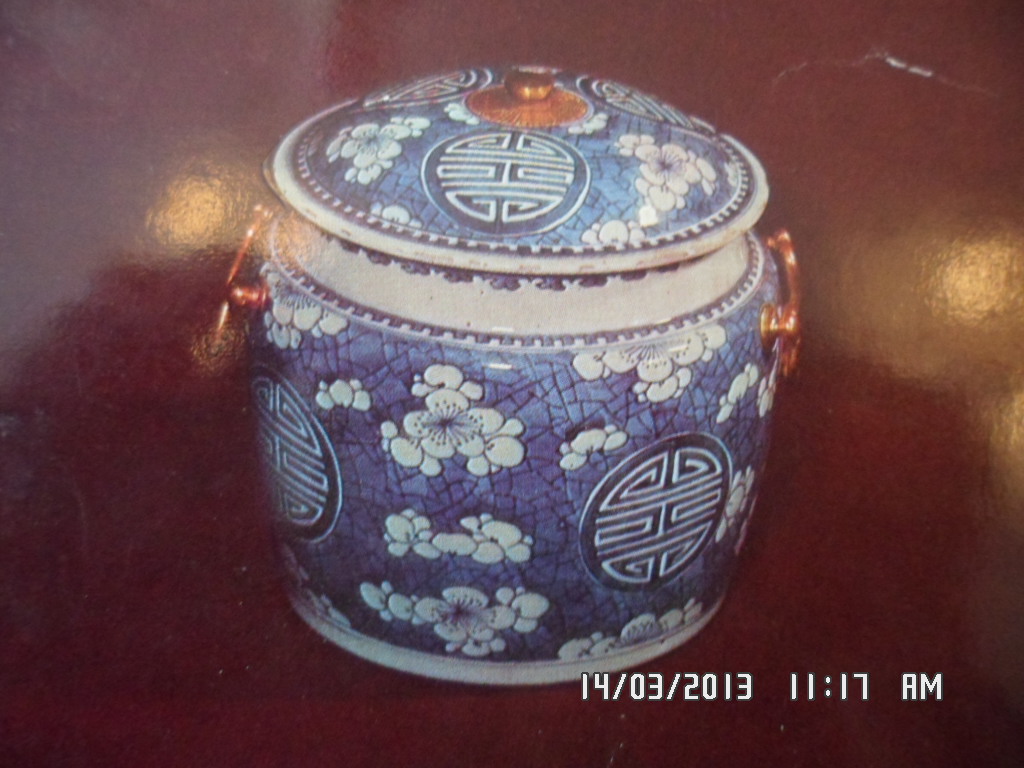 Ваза для даров с изображением
цветов сливы и иероглифа «шоу» (долголетия)
Китай, фарфор, роспись кобальтом 19 в.
Благодарю
за
внимание!
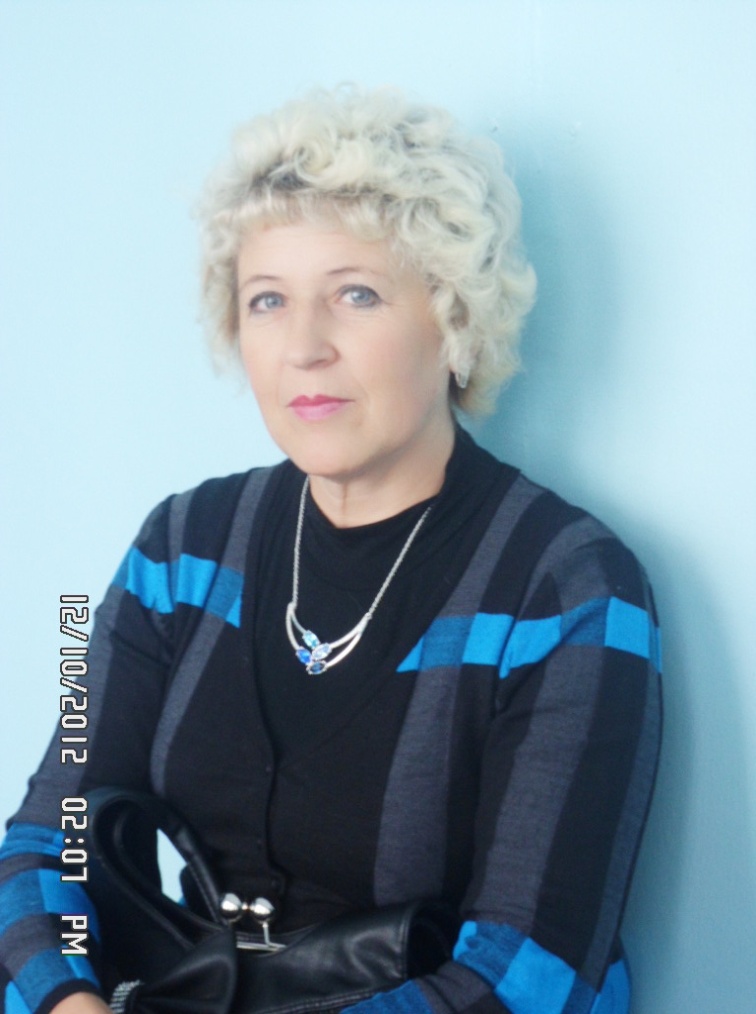